Calculus I for MGMT – Functions & GraphsThe Graph of a Function
Mathematics for Management
Supplementary Electronic Materials
Functions & Graphs
Functions
The Graph of a Function
Lines & Linear Functions
Functional Models
The graph of a function f(x) is a curve in the Cartesian x-y-plane and consist of all points (x, f(x))
animation
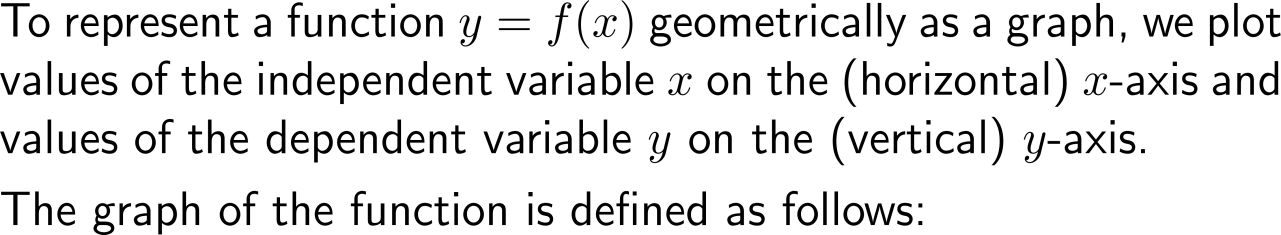 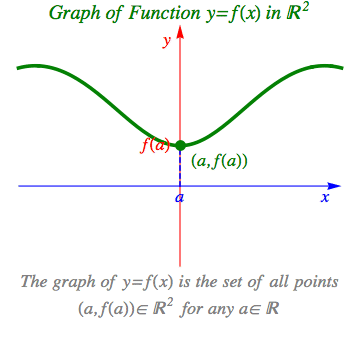 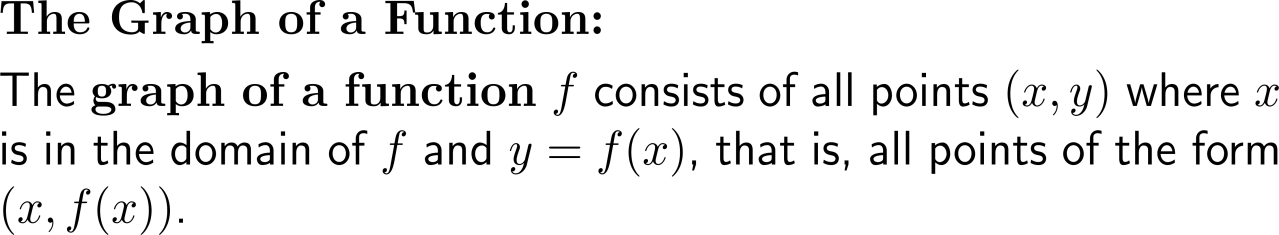 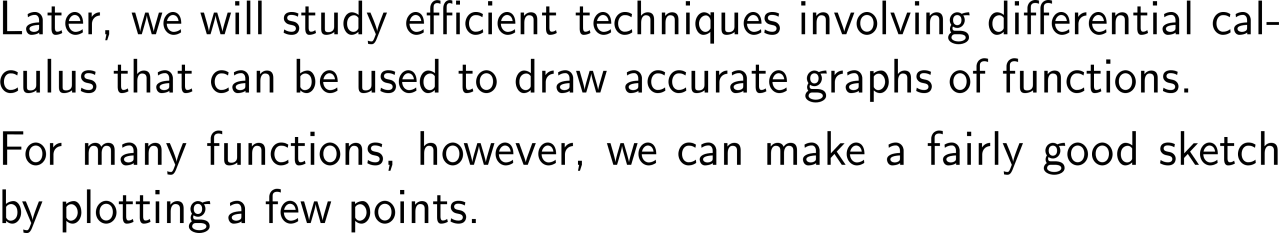 Example:Graphing by plotting points
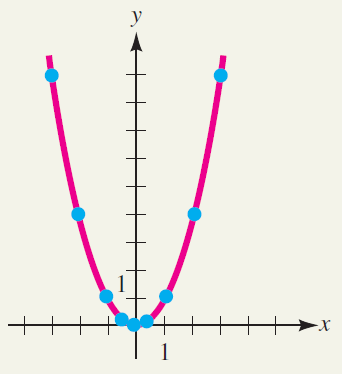 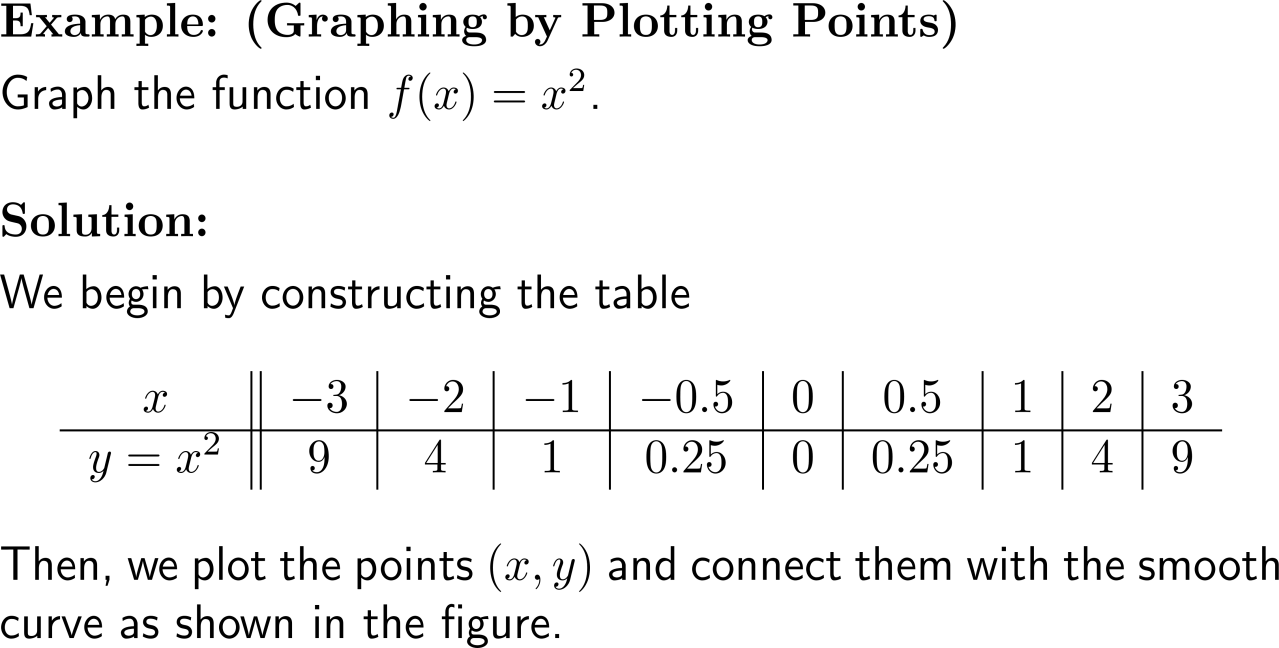 Note, not every curve is a graph
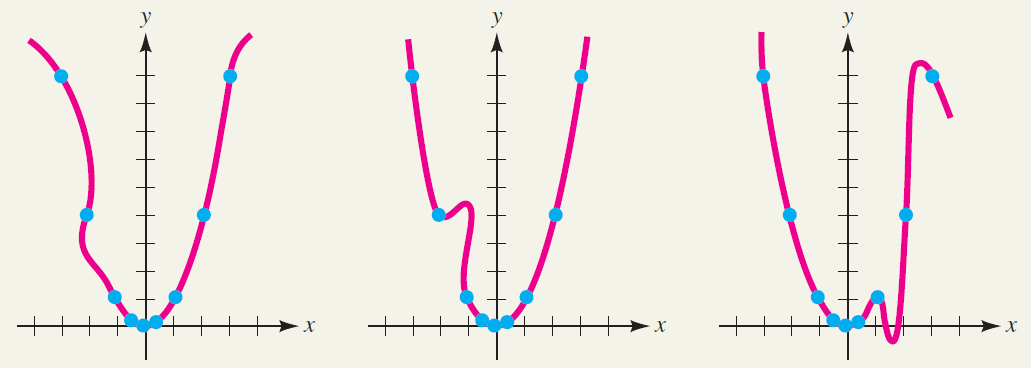 This is not the graph of a function
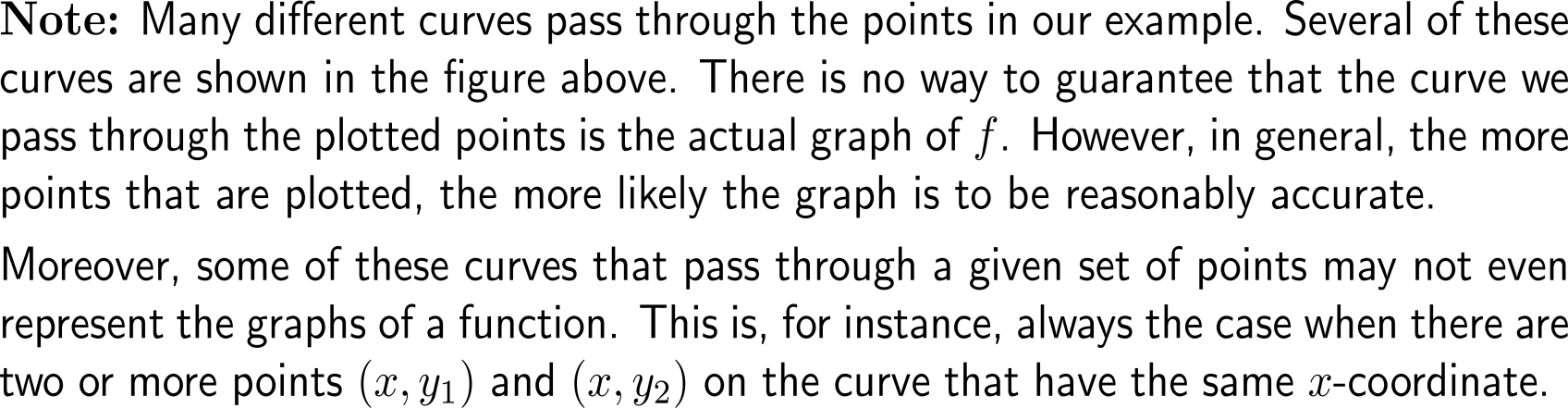 The vertical line test is a geometric rule for determining whether a curve is the graph of a function
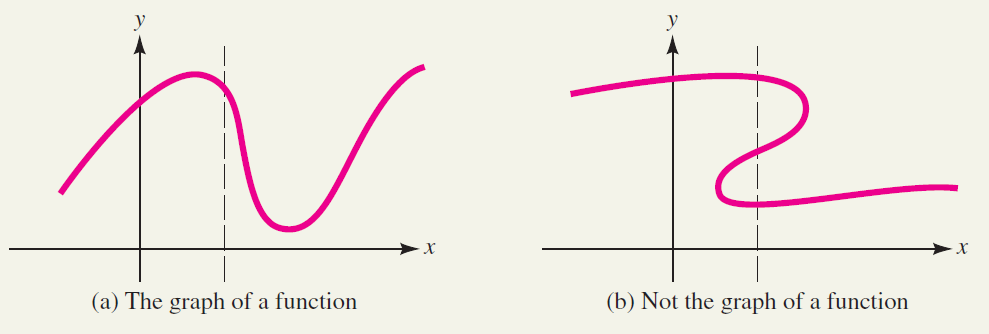 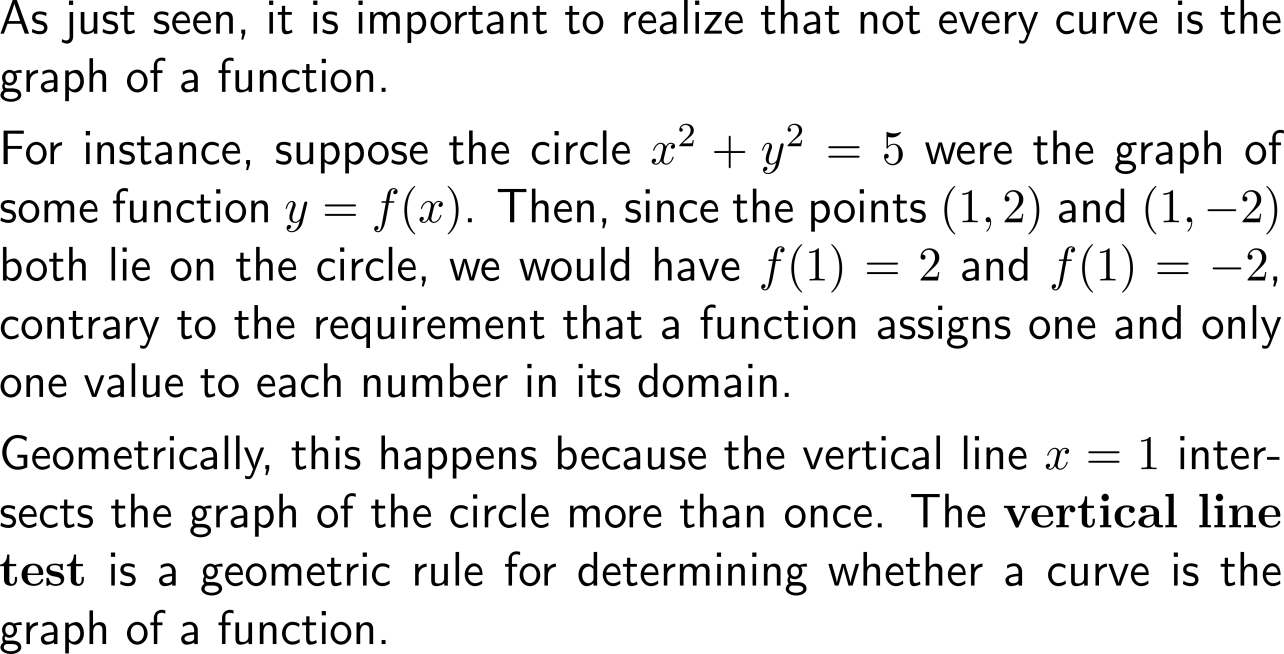 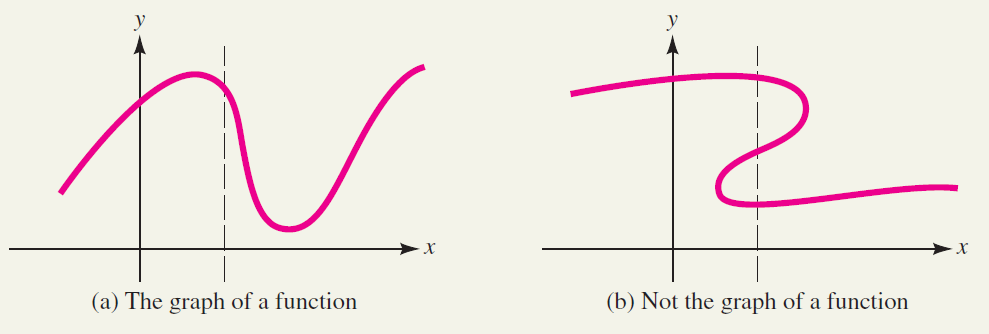 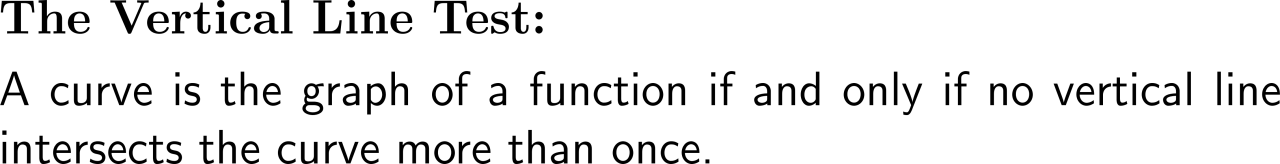 Example:Trigonometric functions
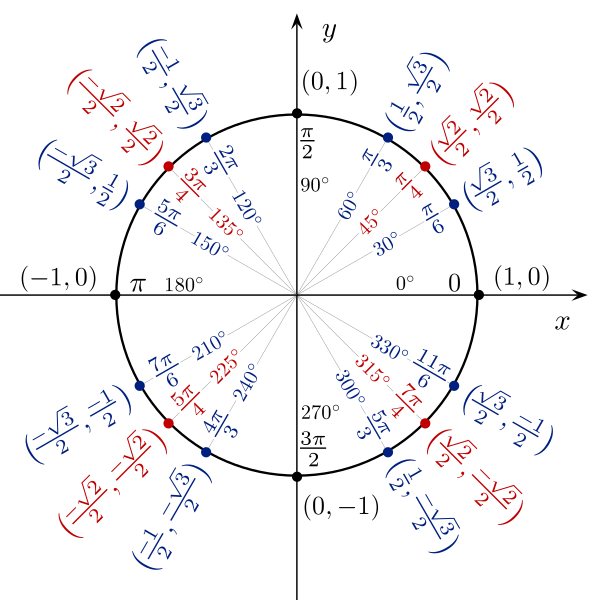 Sine
Tangent
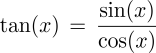 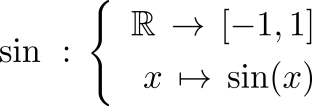 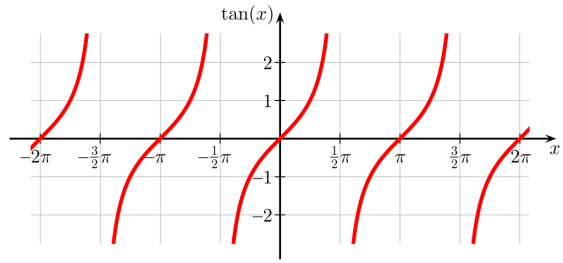 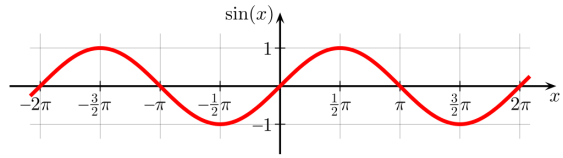 Cosine
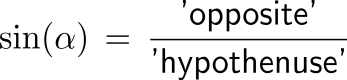 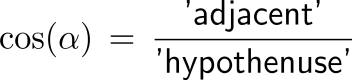 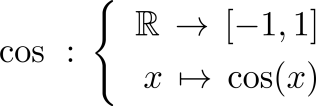 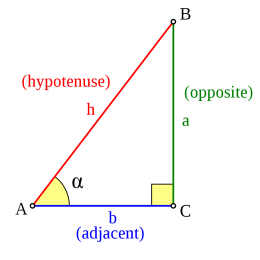 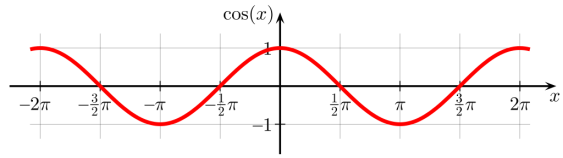 (cos(x), sin(x))
Piecewise-defined functions are using more than one formula, where each individual formula describes the function on a subset of the domain
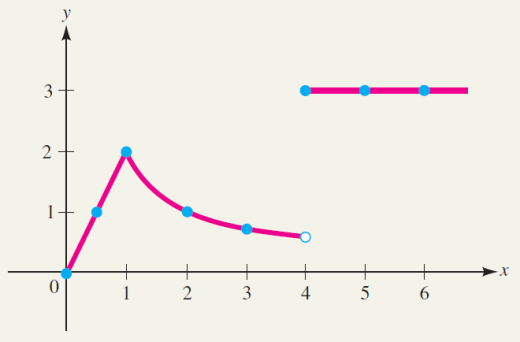 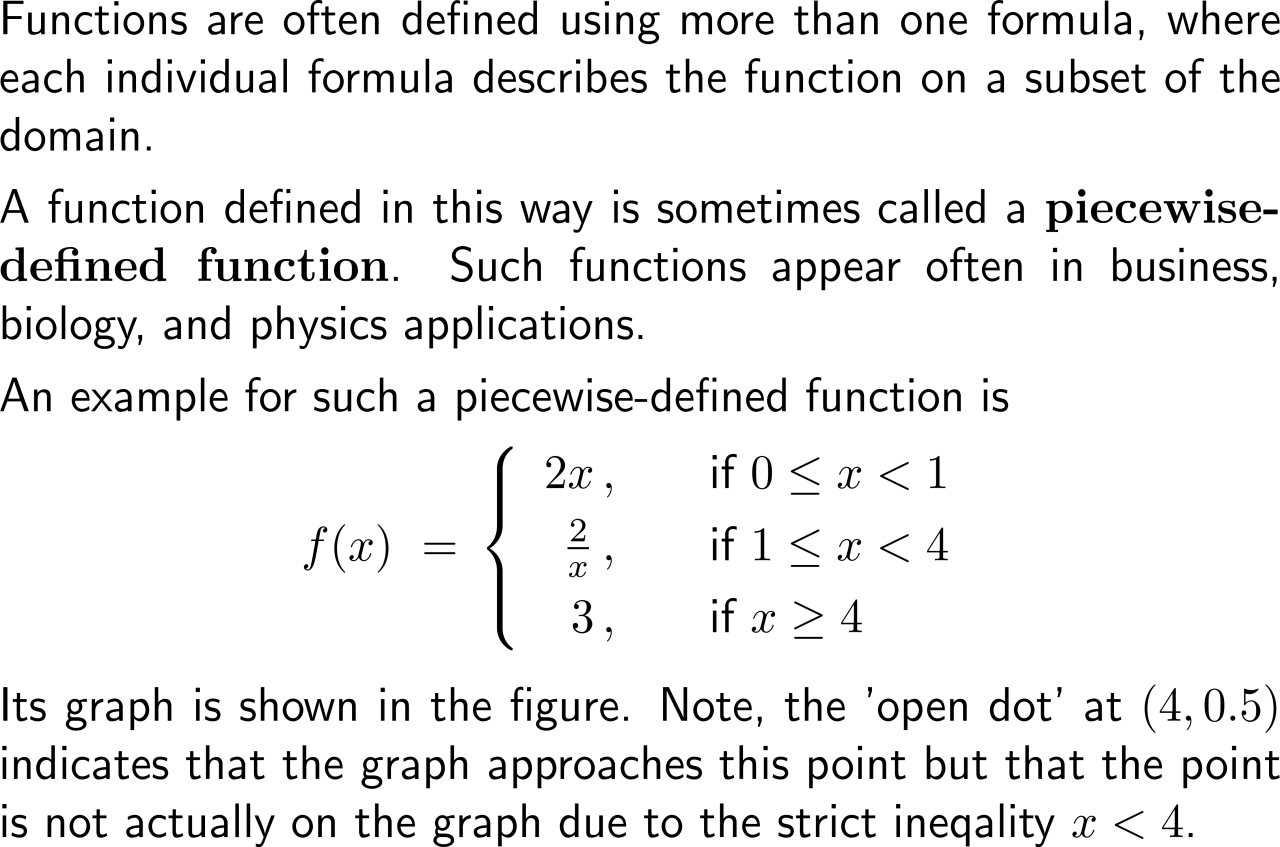 Geometrically, two graphs intersect at an x-coordinate with f(x) = g(x)
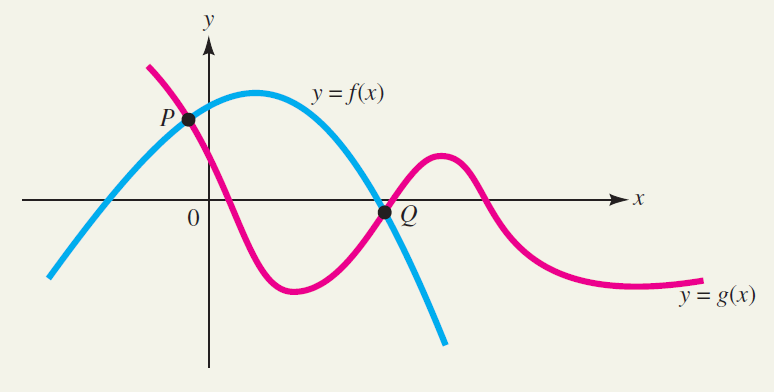 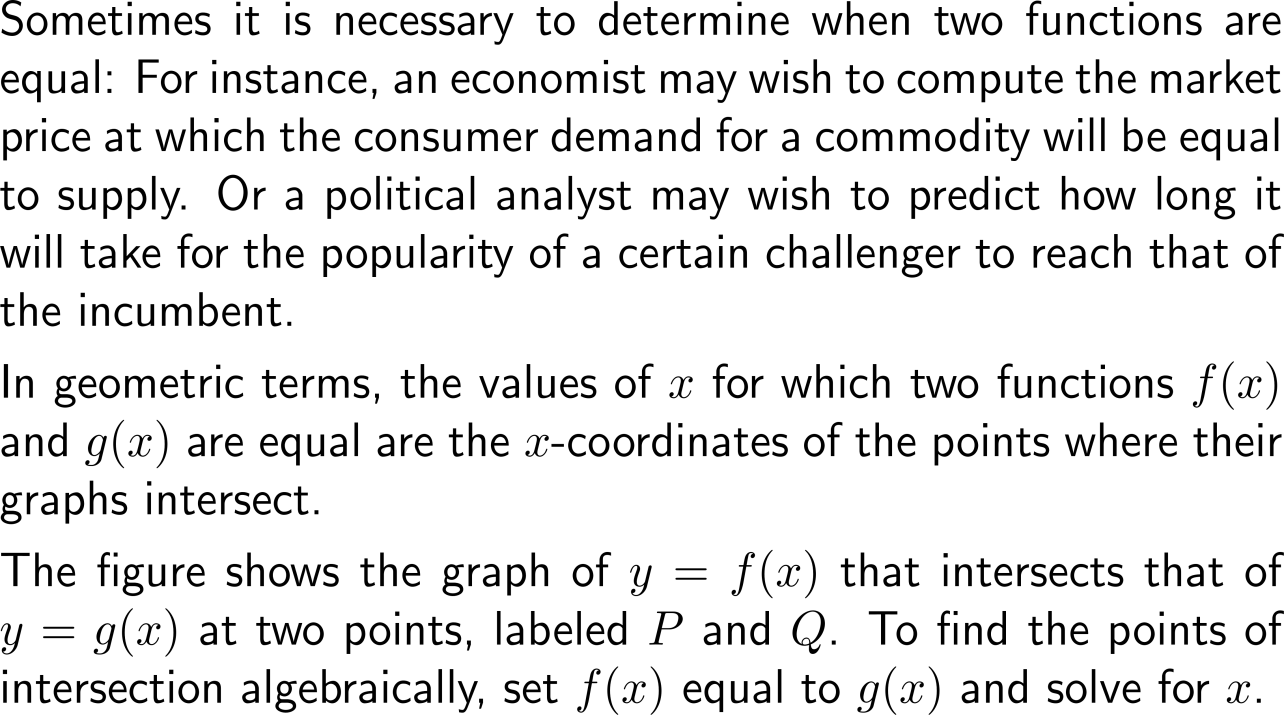 Example:Finding points of intersection
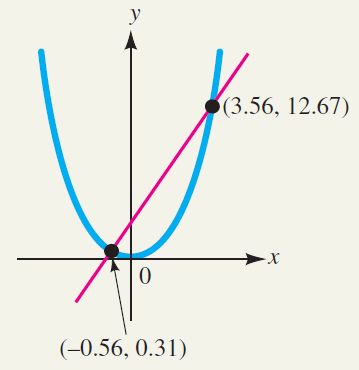 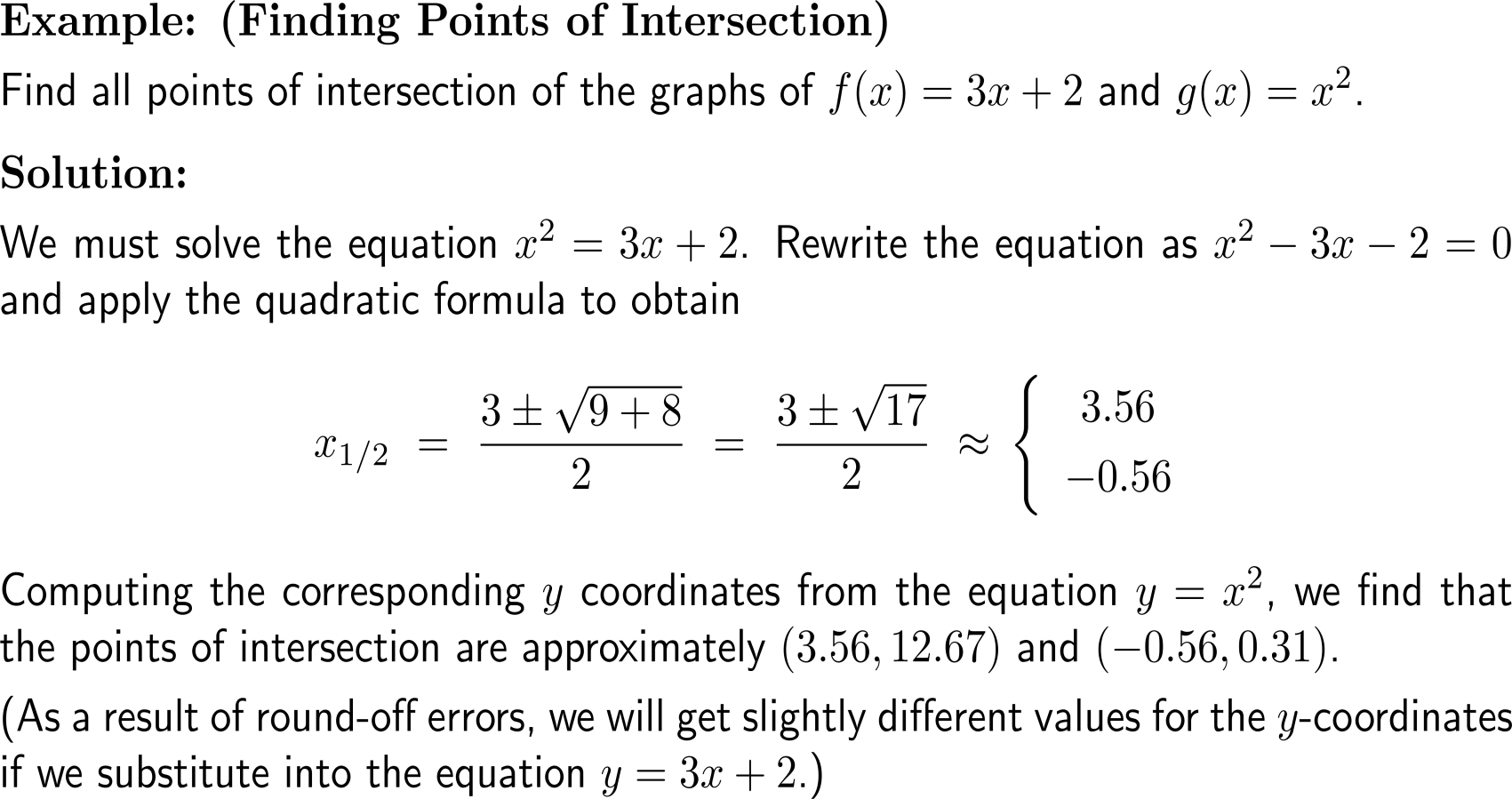 The intersections with the x-axis and the y-axis are called x-intercepts and the y-intercept, respectively
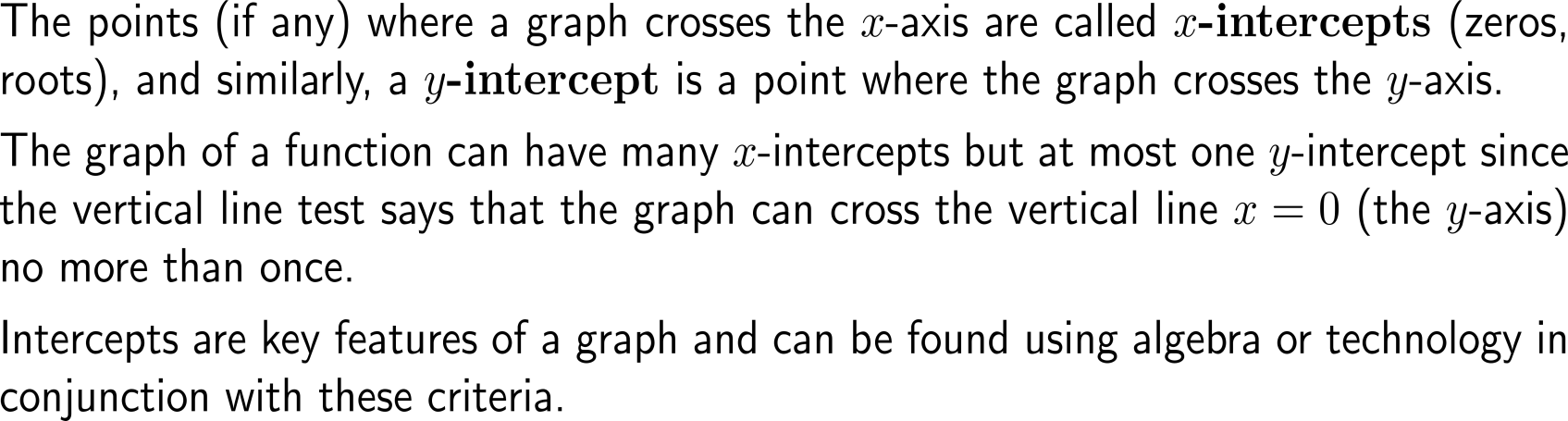 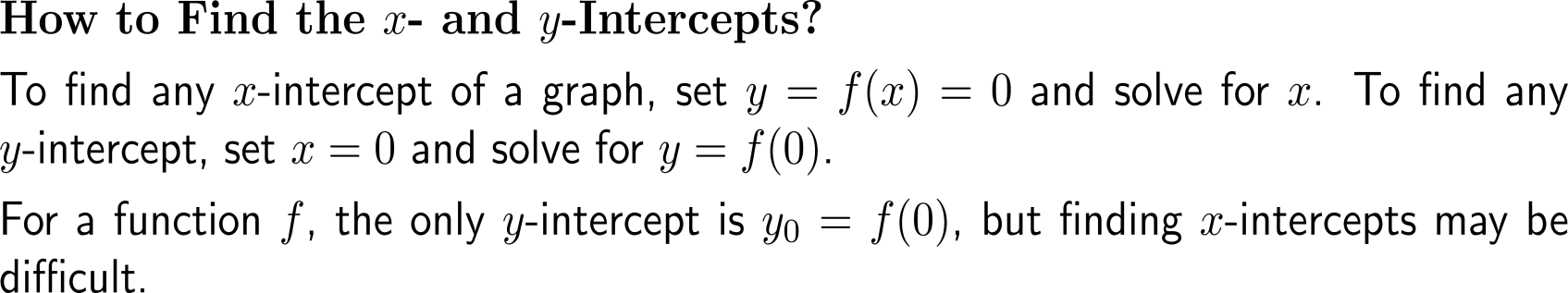 Example:Finding the intercepts of a graph
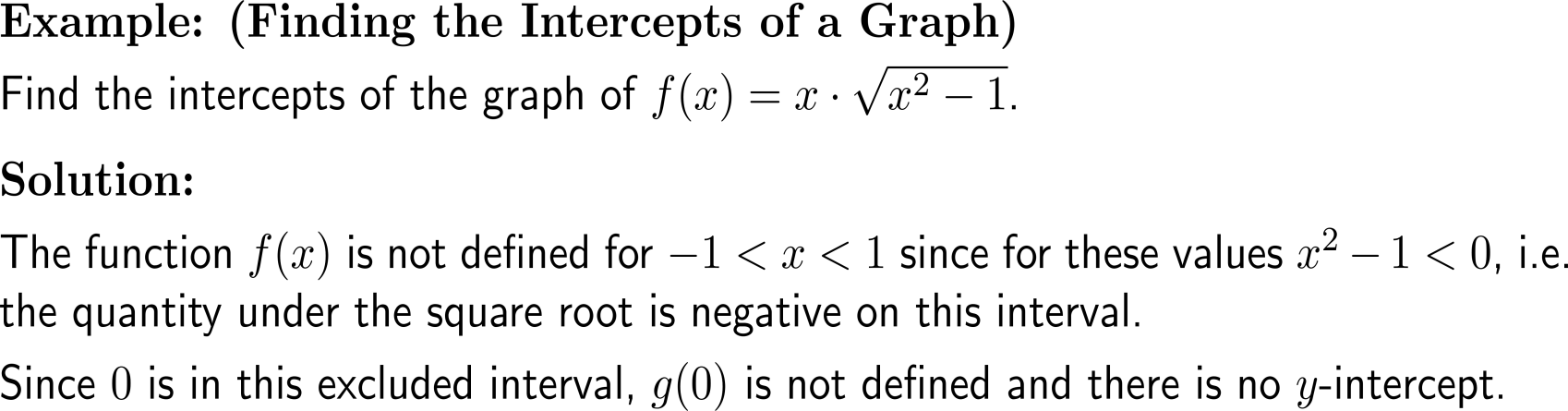 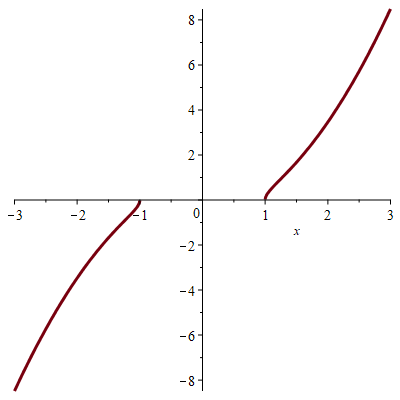 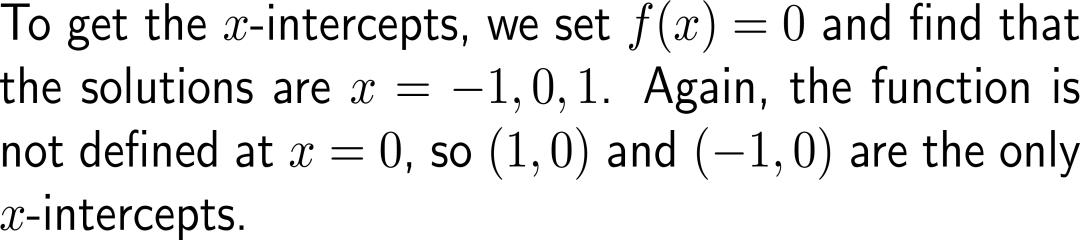 Example:Graphs of monomials, polynomials, rational functions
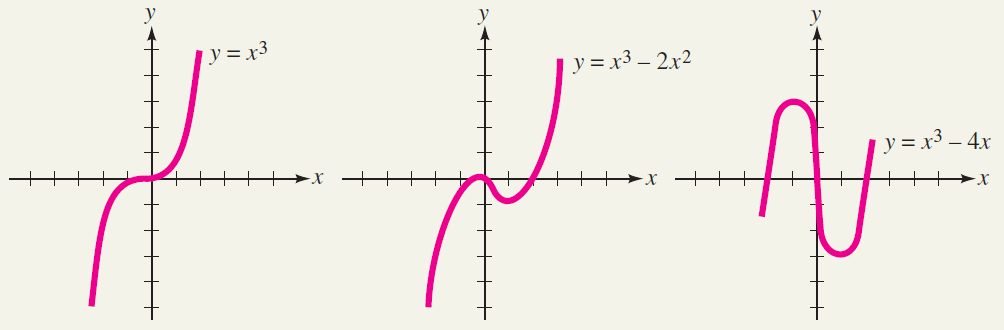 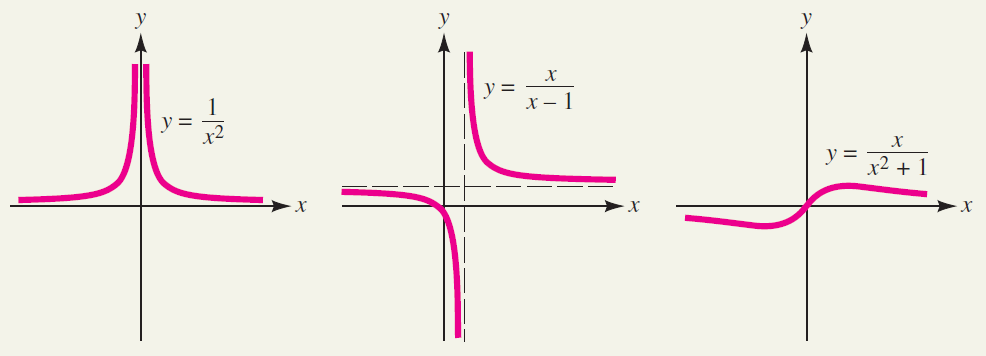 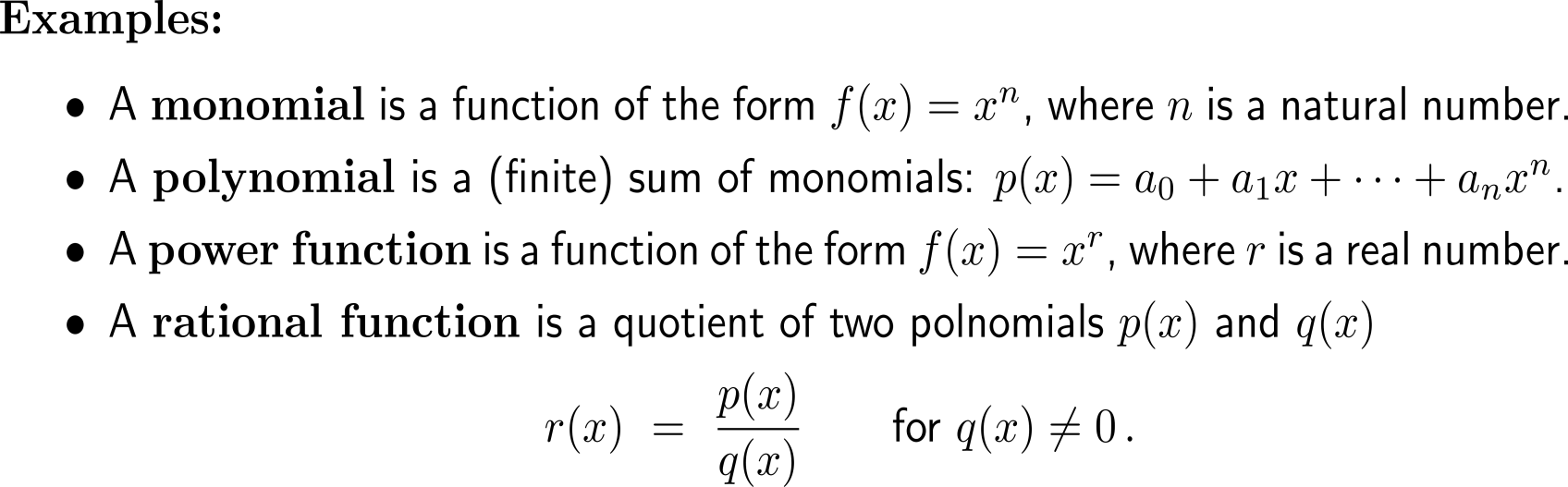 As you know, quadratic functions are of the general form f(x) = Ax2 + Bx + C
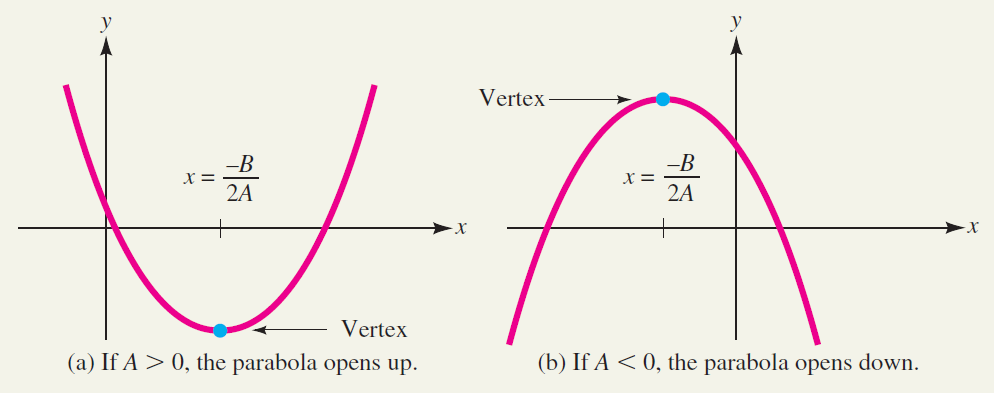 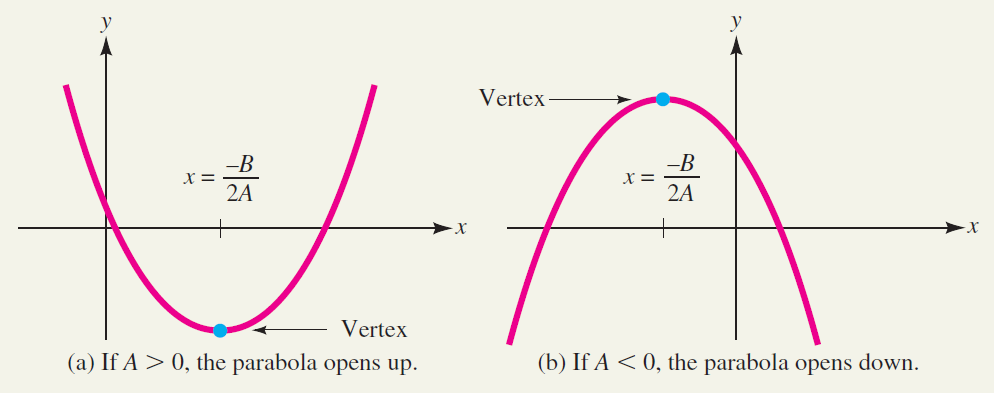 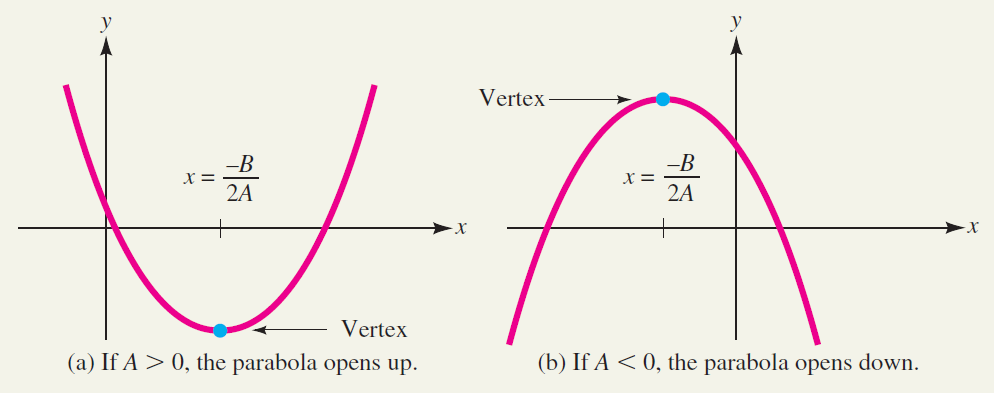 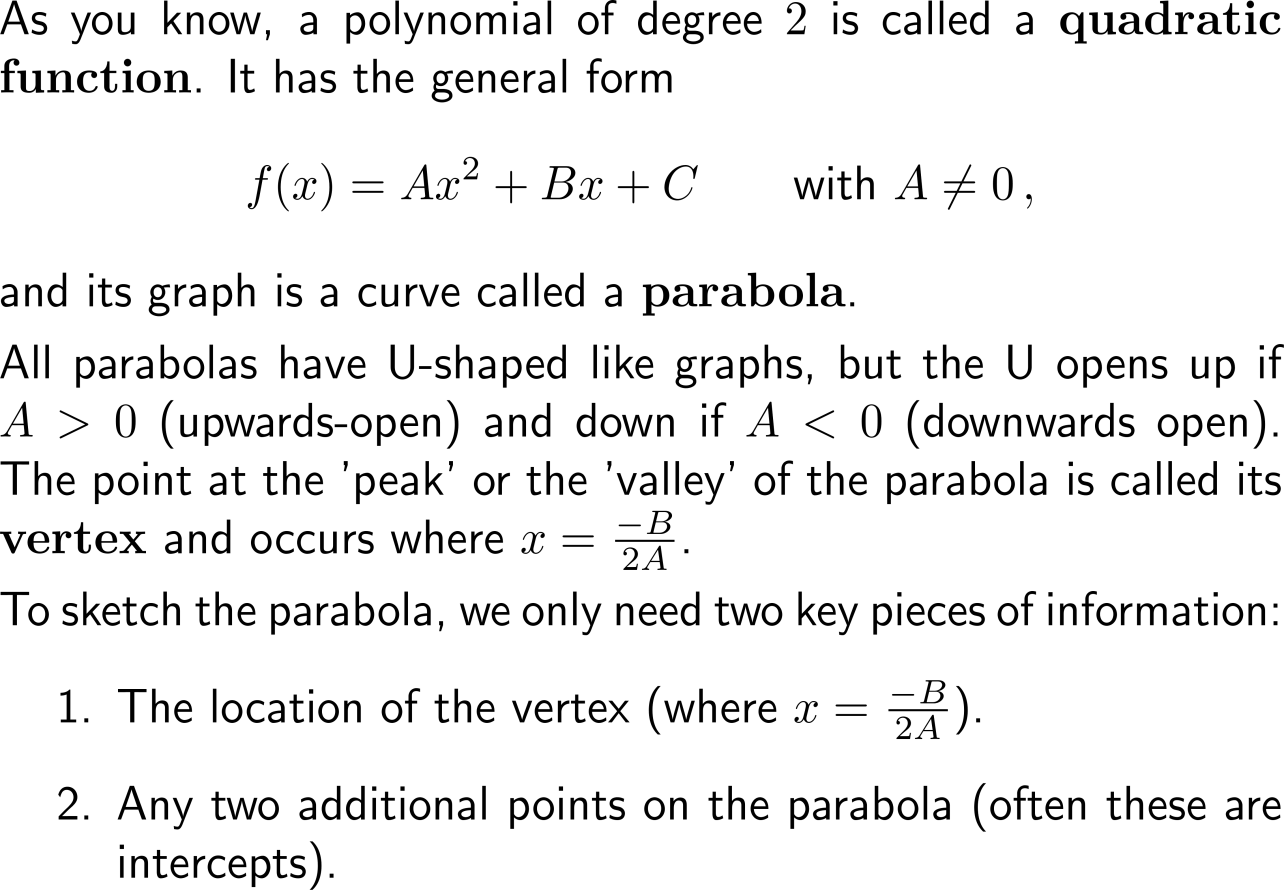 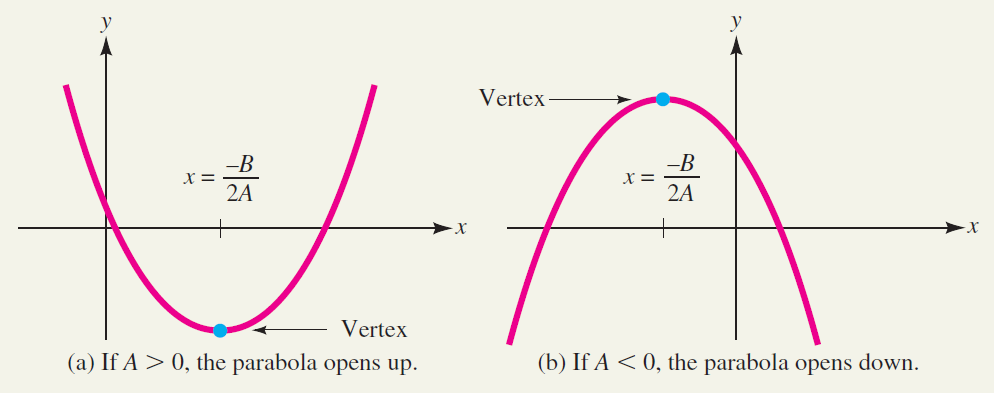 Example:Sketching the graph of a quadratic function
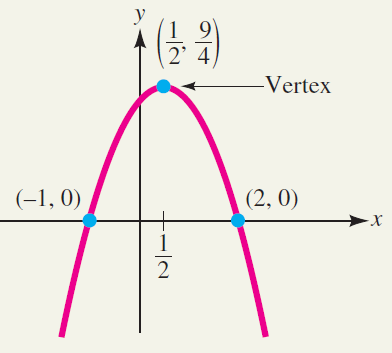 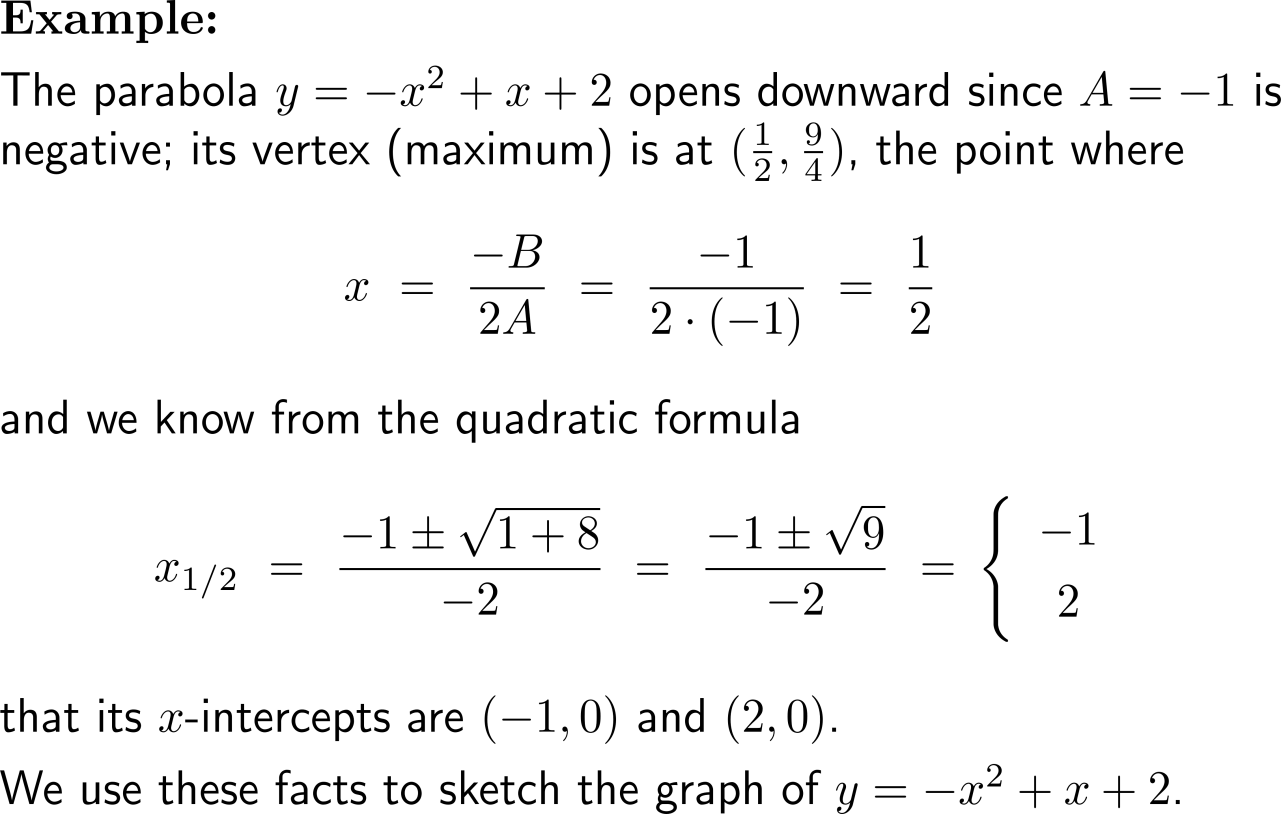 Calculus I for Management